Residential facility tracker
Texas Education Agency
July 30 - August 1, 2019
Kathy Adaky – Subject Matter Expert
Residential Facility (RF) Tracker Timeline
2019-2020 Submission Timeline
RF Tracker TEAL Roles
Residential Facility Legacy System
Residential Facility Information
Residential Facility Migration
Residential Facility Information in AskTED
Adding/Updating Residential Facility Information
Residential Facility Tracker
Residential Facility Tracker Interchanges
TEDS Post Addendum Changes
Technical Resources
agenda
2
RF Tracker Submission Timeline
2019-2020 School Year
LEAs are expected to load RF Tracker data throughout the school year. The TEA Division of Special Education monitors this data throughout the school year. 
It is recommended to load the data as the students enter and withdraw from the residential facility, or at the least monthly.
3
RF Tracker TEAL Roles
RF Tracker TEAL Roles are in production.  

The following are the LEA TEAL roles: 






The following is the ESC TEAL role:
4
[Speaker Notes: Reminder to request roles if they haven’t done so already.]
Residential Facility Legacy System
All LEAs have completed their 2018-2019 Residential Facility submission in the Legacy Residential Monitoring system as of June 21, 2019. ​

The Single District Report for Student Details from the legacy system will be archived for the following years:
2017
2018
2019

The archived reports can be accessed from the RF Tracker reports page within TSDS.
5
Residential Facility Tracker Timeline
2019-2020 Submission Timeline
RF Tracker TEAL Roles
Residential Facility Legacy System
Residential Facility Information
Residential Facility Migration
Residential Facility Information in AskTED
Adding/Updating Residential Facility Information
Residential Facility Tracker
Residential Facility Tracker Interchanges
TEDS Post Addendum Changes
Technical Resources
6
Residential Facility migration
​
The 2018-2019 residential facility information will be migrated to AskTED for the 2019-2020 school year.  

This includes any new residential facilities added and any updates to residential facility information in the 2018-2019 school year.​
​
A spreadsheet of all residential facilities may be downloaded from AskTED.​
​
7
Residential Facilities in AskTED
Available under the Reports and Directories menu:
​
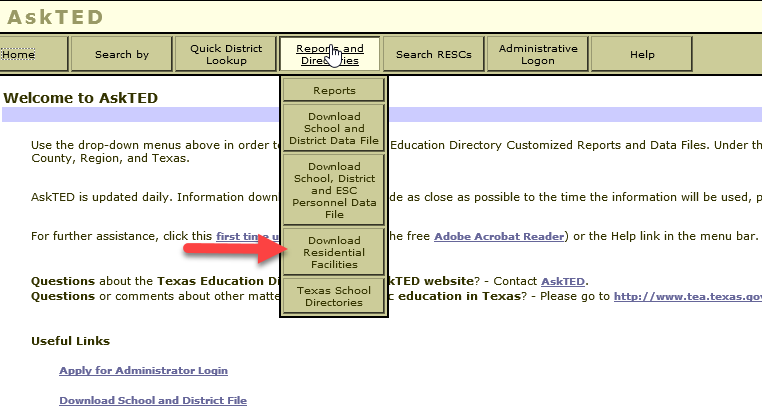 8
Residential facilities in AskTED
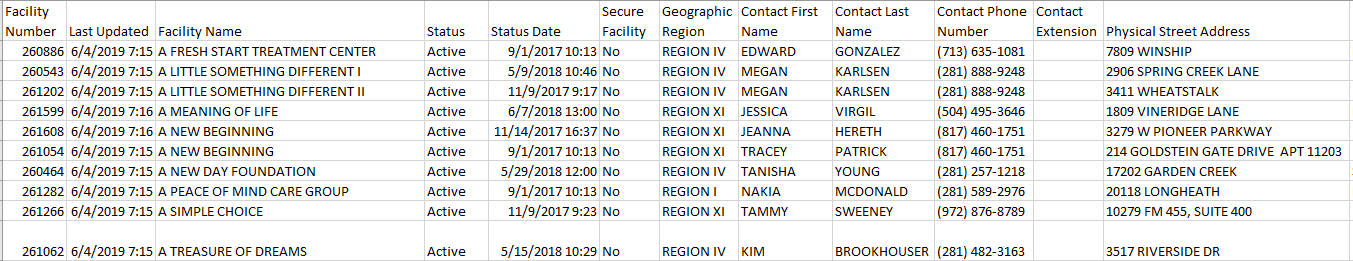 Other columns that will be included in the Residential Facility spreadsheet that are not displayed in the screen shot below:  
Contact Email Address
Facility Physical State and Zip Code
Facility Phone Number and Extension
Facility Mailing address (same as Physical Address)

Additional information available (not currently shown):
Contact Email Address
Facility Physical State and Zip Code
Facility Phone Number and Extension
Facility Mailing address (same as Physical Address)
9
Adding/updating Residential facilities
The LEA’s Special Education contact person must submit a form to TEA in order to add/maintain Residential Facilities within their geographic boundaries where the LEA serves students with disabilities residing at the facility. 

The completed form must be submitted via a TSDS Incident Management System (TIMS) ticket and follow the escalation process to the Division of Special Education.  

TEA’s Special Education division will enter/update the Residential Facilities in the AskTED application and return the TIMS ticket with the new Residential Facility ID number (if added).
10
[Speaker Notes: Link for Form to maintain Residential Facilities in TAA letter dated April 18th 2019, also on special education division website.  Both links are in the technical resources slide at end of this presentation.]
Residential Facility Tracker Timeline
2019-2020 Submission Timeline
RF Tracker TEAL Roles
Residential Facility Legacy System
Residential Facility Information
Residential Facility Migration
Residential Facility Information in AskTED
Adding/Updating Residential Facility Information
Residential Facility Tracker
Residential Facility Tracker Interchanges
TEDS Post Addendum Changes
Technical Resources
11
RF tracker interchanges
TSDS Collection 

InterchangeEducationOrganizationExtension 
Local Education Agency
School
Residential Facility Extension

InterchangeStudentParentExtension
Student Extension

InterchangeStudentEnrollmentExtension
Student Residential Facility Association Extension
12
[Speaker Notes: Have list of data elements for each complex type]
RF tracker interchanges
TSDS PEIMS Summer Submission

InterchangeEducationOrganizationExtension 
Local Education Agency
School

InterchangeStudentExtension
Student Extension

InterchangeStudentProgramExtension
Student Program Extension
Student Special Ed Program Association Extension
13
[Speaker Notes: Have list of data elements for each complex type
SJ: I would not go into tremendous effort in explaining the data breakdown (especially the elements) – just refer them back to TEDS for more information]
RF tracker interchanges
TSDS PEIMS Summer Resubmission

The RF Tracker promotion process will use the latest data loaded into the ODS for PEIMS Summer. 

If an LEA has loaded Student Basic information for the PEIMS Summer 2 submission, then this data will be used for promotion.
14
TEDS Post Addendum Changes
TEDS Post Addendum Changes

The StudentProgramExtension complex type was added to InterchangeStudentProgramExtension for data element E0794 SPECIAL-ED-INDICATOR-CODE.
15
[Speaker Notes: You will be able to load this complex type 8/5/2019 and promote the data 9/9/2019.]
Technical resources
Technical Specifications: ​
Texas Education Data Standards (TEDS)​

Division of Special Education:
Special Education in Residential Facilities

TAA Letter - Dated 4/18/2019
Residential Facilities Tracker in the Texas Student Data System

Technical Support:​
TSDSCustomerSupport@tea.texas.gov ​

Knowledge Base Articles:​
TSDSKB-586 Residential Facility Tracker Frequently Asked Questions
16
Questions?
www.texasstudentdatasystem.org
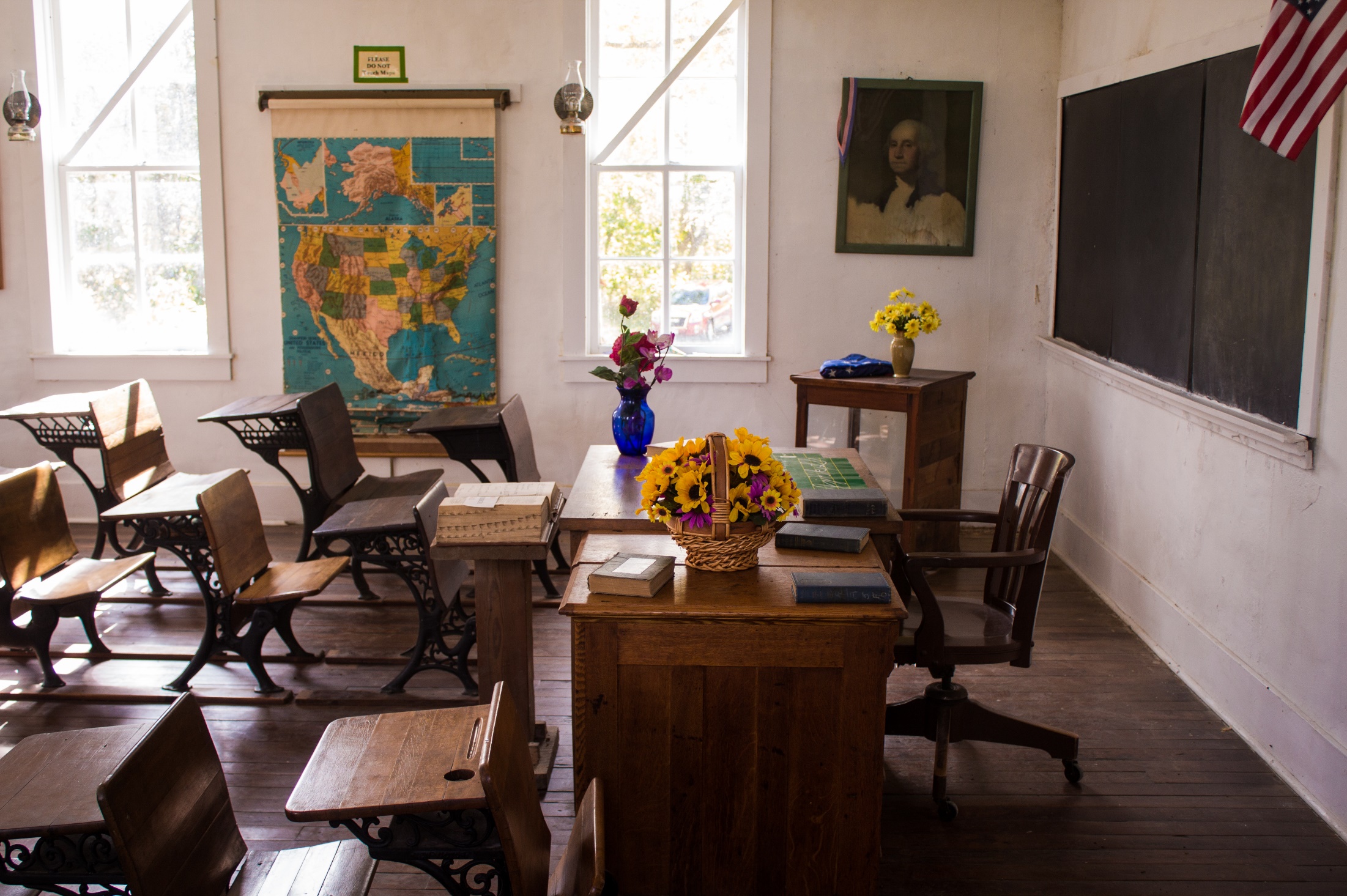 p | 17